Одузимање збира од збира
Извор: М. И. Моро М. А. Бантова Математика 2
1
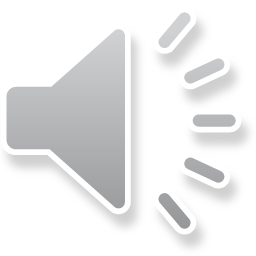 Одузимање збира од збира
117. задатак
Реши на погодан начин:
2
Одузимање збира од збира
117. задатак
Реши на погодан начин:
3
Одузимање збира од збира
117. задатак
Реши на погодан начин:
4
Одузимање збира од збира
117. задатак
Реши на погодан начин:
5
Одузимање збира од збира
117. задатак
Реши на погодан начин:
6
Одузимање збира од збира
117. задатак
Реши на погодан начин:
7
Одузимање збира од збира
117. задатак
Реши на погодан начин:
8
Одузимање збира од збира
117. задатак
Реши на погодан начин:
9
Браво!
Одузимање збира од збира
118. задатак
Објасни решење:
11
Одузимање збира од збира
Умањеник и умањилац смо записали као збирове десетица и јединица;
118. задатак
Објасни решење:
12
Одузимање збира од збира
Умањеник и умањилац смо записали као збирове десетица и јединица;

Добили смо разлику збирова;
118. задатак
Објасни решење:
13
Одузимање збира од збира
Умањеник и умањилац смо записали као збирове десетица и јединица;

Добили смо разлику збирова; 

Разлику збирова смо израчунали тако што смо разлици првих сабирака додали разлику других сабирака.
118. задатак
Објасни решење:
14
Браво!
Одузимање збира од збира
119. задатак
Израчунај:
16
Одузимање збира од збира
119. задатак
Израчунај:
17
Одузимање збира од збира
119. задатак
Израчунај:
18
Одузимање збира од збира
119. задатак
Израчунај:
19
Одузимање збира од збира
119. задатак
Израчунај:
20
Одузимање збира од збира
119. задатак
Израчунај:
21
Одузимање збира од збира
119. задатак
Израчунај:
22
Одузимање збира од збира
119. задатак
Израчунај:
23
Одузимање збира од збира
119. задатак
Израчунај:
24
Одузимање збира од збира
119. задатак
Израчунај:
25
Одузимање збира од збира
119. задатак
Израчунај:
26
Одузимање збира од збира
119. задатак
Израчунај:
27
Одузимање збира од збира
119. задатак
Израчунај:
28
Одузимање збира од збира
119. задатак
Израчунај:
29
Одузимање збира од збира
119. задатак
Израчунај:
30
Одузимање збира од збира
119. задатак
Израчунај:
31
Одузимање збира од збира
119. задатак
Израчунај:
32
Одузимање збира од збира
119. задатак
Израчунај:
33
Одузимање збира од збира
119. задатак
Израчунај:
34
Одузимање збира од збира
119. задатак
Израчунај:
35
Одузимање збира од збира
119. задатак
Израчунај:
36
Одузимање збира од збира
119. задатак
Израчунај:
37
Одузимање збира од збира
119. задатак
Израчунај:
38
Одузимање збира од збира
119. задатак
Израчунај:
39
Одузимање збира од збира
119. задатак
Израчунај:
40
Одузимање збира од збира
119. задатак
Израчунај:
41
Одузимање збира од збира
119. задатак
Израчунај:
42
Одузимање збира од збира
119. задатак
Израчунај:
43
Одузимање збира од збира
119. задатак
Израчунај:
44
Одузимање збира од збира
119. задатак
Израчунај:
45
Одузимање збира од збира
119. задатак
Израчунај:
46
Браво!
Одузимање збира од збира
120. задатак
Серјожи су купљени јакна, чизме и капа. Све то је коштало 48 рубаља. За капут је дато 37 рубаља, а за чизме 6 рубаља. 
Колико кошта капа?
48
Одузимање збира од збира
120. задатак
Серјожи су купљени јакна, чизме и капа. Све то је коштало 48 рубаља. За капут је дато 37 рубаља, а за чизме 6 рубаља. 
Колико кошта капа?
37 рубаља
x рубаља
6 рубаља
49
Одузимање збира од збира
120. задатак
Серјожи су купљени јакна, чизме и капа. Све то је коштало 48 рубаља. За капут је дато 37 рубаља, а за чизме 6 рубаља. 
Колико кошта капа?
37 рубаља
x рубаља
6 рубаља
50
Одузимање збира од збира
37 рубаља
120. задатак
Серјожи су купљени јакна, чизме и капа. Све то је коштало 48 рубаља. За капут је дато 37 рубаља, а за чизме 6 рубаља. 
Колико кошта капа?
x рубаља
6 рубаља
51
Одузимање збира од збира
37 рубаља
120. задатак
Серјожи су купљени јакна, чизме и капа. Све то је коштало 48 рубаља. За капут је дато 37 рубаља, а за чизме 6 рубаља. 
Колико кошта капа?
x рубаља
6 рубаља
52
Одузимање збира од збира
37 рубаља
120. задатак
Серјожи су купљени јакна, чизме и капа. Све то је коштало 48 рубаља. За капут је дато 37 рубаља, а за чизме 6 рубаља. 
Колико кошта капа?
6 рубаља
x рубаља
53
Одузимање збира од збира
37 рубаља
120. задатак
Серјожи су купљени јакна, чизме и капа. Све то је коштало 48 рубаља. За капут је дато 37 рубаља, а за чизме 6 рубаља. 
Колико кошта капа?
6 рубаља
x рубаља
54
Одузимање збира од збира
x рубаља
37 рубаља
120. задатак
Серјожи су купљени јакна, чизме и капа. Све то је коштало 48 рубаља. За капут је дато 37 рубаља, а за чизме 6 рубаља. 
Колико кошта капа?
6 рубаља
55
x рубаља
Одузимање збира од збира
37 рубаља
120. задатак
Серјожи су купљени јакна, чизме и капа. Све то је коштало 48 рубаља. За капут је дато 37 рубаља, а за чизме 6 рубаља. 
Колико кошта капа?
6 рубаља
56
x рубаља
Одузимање збира од збира
37 рубаља
120. задатак
Серјожи су купљени јакна, чизме и капа. Све то је коштало 48 рубаља. За капут је дато 37 рубаља, а за чизме 6 рубаља. 
Колико кошта капа?
x + 37 + 6 = 48
6 рубаља
57
x рубаља
Одузимање збира од збира
37 рубаља
120. задатак
Серјожи су купљени јакна, чизме и капа. Све то је коштало 48 рубаља. За капут је дато 37 рубаља, а за чизме 6 рубаља. 
Колико кошта капа?
x + 37 + 6 = 48,
x + (30 + 7) + 6 = 48, 
x + 30 + (7 + 6)  = 48,
6 рубаља
58
x рубаља
Одузимање збира од збира
37 рубаља
120. задатак
Серјожи су купљени јакна, чизме и капа. Све то је коштало 48 рубаља. За капут је дато 37 рубаља, а за чизме 6 рубаља. 
Колико кошта капа?
x + 37 + 6 = 48,
x + (30 + 7) + 6 = 48, 
x + 30 + (7 + 6)  = 48,
x + 30 + 13 = 48,
6 рубаља
59
x рубаља
Одузимање збира од збира
37 рубаља
120. задатак
Серјожи су купљени јакна, чизме и капа. Све то је коштало 48 рубаља. За капут је дато 37 рубаља, а за чизме 6 рубаља. 
Колико кошта капа?
x + 37 + 6 = 48,
x + (30 + 7) + 6 = 48, 
x + 30 + (7 + 6)  = 48,
x + 30 + 13 = 48,
x + 43 = 48,
6 рубаља
60
x рубаља
Одузимање збира од збира
37 рубаља
120. задатак
Серјожи су купљени јакна, чизме и капа. Све то је коштало 48 рубаља. За капут је дато 37 рубаља, а за чизме 6 рубаља. 
Колико кошта капа?
x + 37 + 6 = 48,
x + (30 + 7) + 6 = 48, 
x + 30 + (7 + 6)  = 48,
x + 30 + 13 = 48,
x + 43 = 48,
x = 48 – 43,
6 рубаља
61
x рубаља
Одузимање збира од збира
37 рубаља
120. задатак
Серјожи су купљени јакна, чизме и капа. Све то је коштало 48 рубаља. За капут је дато 37 рубаља, а за чизме 6 рубаља. 
Колико кошта капа?
x + 37 + 6 = 48,
x + (30 + 7) + 6 = 48, 
x + 30 + (7 + 6)  = 48,
x + 30 + 13 = 48,
x + 43 = 48,
x = 48 – 43,
x = 5.
6 рубаља
62
5 рубаља
Одузимање збира од збира
37 рубаља
x + 37 + 6 = 48,
x + (30 + 7) + 6 = 48, 
x + 30 + (7 + 6)  = 48,
x + 30 + 13 = 48,
x + 43 = 48,
x = 48 – 43,
x = 5.

Капа кошта 5 рубаља.
120. задатак
Серјожи су купљени јакна, чизме и капа. Све то је коштало 48 рубаља. За капут је дато 37 рубаља, а за чизме 6 рубаља. 
Колико кошта капа?
6 рубаља
63
Браво!
Одузимање збира од збира
121. задатак
У продавницу намештаја довезено је 15 ормара, 25 кауча, а столова за 8 мање од ормара и кауча заједно.
Колико столова је довезено у продавницу намештаја?
65
Одузимање збира од збира
121. задатак
У продавницу намештаја довезено је 15 ормара, 25 кауча, а столова за 8 мање од ормара и кауча заједно.
Колико столова је довезено у продавницу намештаја?
66
Одузимање збира од збира
121. задатак
У продавницу намештаја довезено је 15 ормара, 25 кауча, а столова за 8 мање од ормара и кауча заједно.
Колико столова је довезено у продавницу намештаја?
x = (15 + 25) - 8
67
Одузимање збира од збира
121. задатак
У продавницу намештаја довезено је 15 ормара, 25 кауча, а столова за 8 мање од ормара и кауча заједно.
Колико столова је довезено у продавницу намештаја?
x = (15 + 25) – 8,
x = (10 + 5) + (20 + 5) – 8,
68
Одузимање збира од збира
121. задатак
У продавницу намештаја довезено је 15 ормара, 25 кауча, а столова за 8 мање од ормара и кауча заједно.
Колико столова је довезено у продавницу намештаја?
x = (15 + 25) – 8,
x = (10 + 5) + (20 + 5) – 8,
x = (10 + 20) + (5 + 5) – 8,
69
Одузимање збира од збира
121. задатак
У продавницу намештаја довезено је 15 ормара, 25 кауча, а столова за 8 мање од ормара и кауча заједно.
Колико столова је довезено у продавницу намештаја?
x = (15 + 25) – 8,
x = (10 + 5) + (20 + 5) – 8,
x = (10 + 20) + (5 + 5) – 8,
x = 30 + 10 – 8,
70
Одузимање збира од збира
121. задатак
У продавницу намештаја довезено је 15 ормара, 25 кауча, а столова за 8 мање од ормара и кауча заједно.
Колико столова је довезено у продавницу намештаја?
x = (15 + 25) – 8,
x = (10 + 5) + (20 + 5) – 8,
x = (10 + 20) + (5 + 5) – 8,
x = 30 + 10 – 8, 
x = 30 + 2,
71
Одузимање збира од збира
121. задатак
У продавницу намештаја довезено је 15 ормара, 25 кауча, а столова за 8 мање од ормара и кауча заједно.
Колико столова је довезено у продавницу намештаја?
x = (15 + 25) – 8,
x = (10 + 5) + (20 + 5) – 8,
x = (10 + 20) + (5 + 5) – 8,
x = 30 + 10 – 8, 
x = 30 + 2,
x = 32.
72
Одузимање збира од збира
121. задатак
У продавницу намештаја довезено је 15 ормара, 25 кауча, а столова за 8 мање од ормара и кауча заједно.
Колико столова је довезено у продавницу намештаја?
x = (15 + 25) – 8,
x = (10 + 5) + (20 + 5) – 8,
x = (10 + 20) + (5 + 5) – 8,
x = 30 + 10 – 8, 
x = 30 + 2,
x = 32.

У продавницу је довезено 32 стола.
73
Браво!
Одузимање збира од збира
122. задатак
Колико тројки коња има на слици, а колико свега коња?
Тројка (рус. Тройка) су руска кола или санке са запрегом од 3 коња.

Слика преузета из  збирке М. И. Моро М. А. Бантова Математика 2.
75
Одузимање збира од збира
122. задатак
Колико тројки коња има на слици, а колико свега коња?
76
Тројка (рус. Тройка) су руска кола или санке са запрегом од 3 коња.
Одузимање збира од збира
122. задатак
Колико тројки коња има на слици, а колико свега коња?
Тројки: 3.
Тројка (рус. Тройка) су руска кола или санке са запрегом од 3 коња.
77
Одузимање збира од збира
122. задатак
Колико тројки коња има на слици, а колико свега коња?
Тројки: 3.

Коња: 3 + 3 + 3,
Тројка (рус. Тройка) су руска кола или санке са запрегом од 3 коња.
78
Одузимање збира од збира
122. задатак
Колико тројки коња има на слици, а колико свега коња?
Тројки: 3.

Коња: 3 + 3 + 3,

Коња: 9.
Тројка (рус. Тройка) су руска кола или санке са запрегом од 3 коња.
79
Браво!
Одузимање збира од збира
123. задатак
Ако је шест штапића подељено двема девојчицама подједнако, по колико је штапића добила свака девојчица?
Нацртај одговарајућу слику и напиши решење.
81
Одузимање збира од збира
123. задатак
Ако је шест штапића подељено двема девојчицама подједнако, по колико је штапића добила свака девојчица?
Нацртај одговарајућу слику и напиши решење.
82
Одузимање збира од збира
123. задатак
Ако је шест штапића подељено двема девојчицама подједнако, по колико је штапића добила свака девојчица?
Нацртај одговарајућу слику и напиши решење.
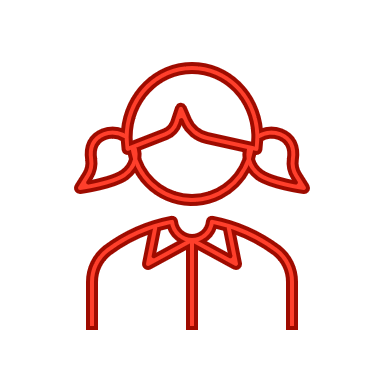 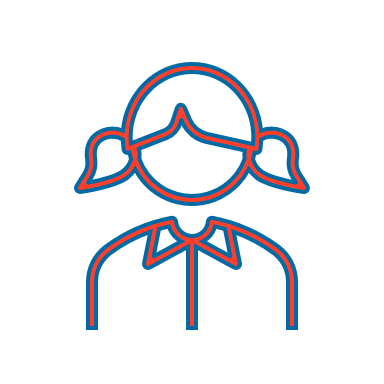 83
Одузимање збира од збира
123. задатак
Ако је шест штапића подељено двема девојчицама подједнако, по колико је штапића добила свака девојчица?
Нацртај одговарајућу слику и напиши решење.
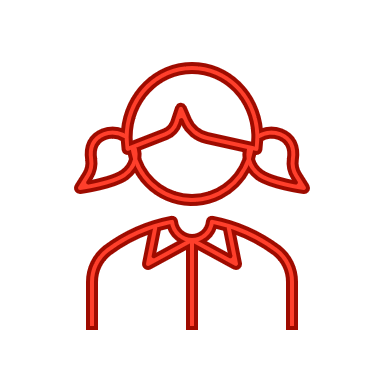 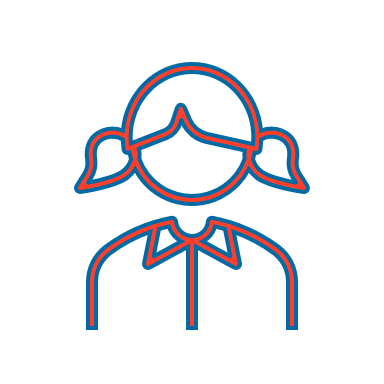 84
Одузимање збира од збира
123. задатак
Ако је шест штапића подељено двема девојчицама подједнако, по колико је штапића добила свака девојчица?
Нацртај одговарајућу слику и напиши решење.
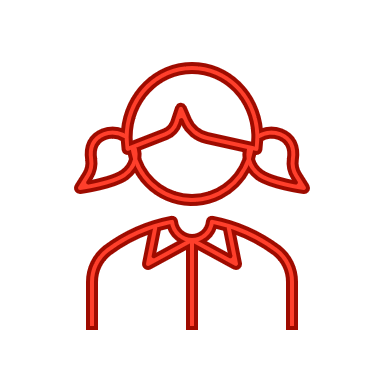 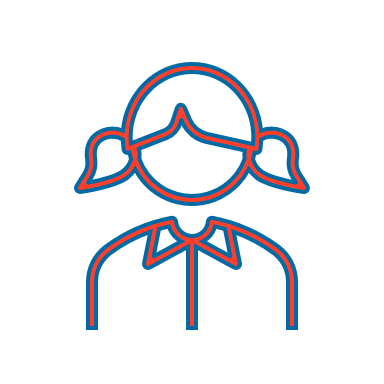 85
Одузимање збира од збира
123. задатак
Ако је шест штапића подељено двема девојчицама подједнако, по колико је штапића добила свака девојчица?
Нацртај одговарајућу слику и напиши решење.
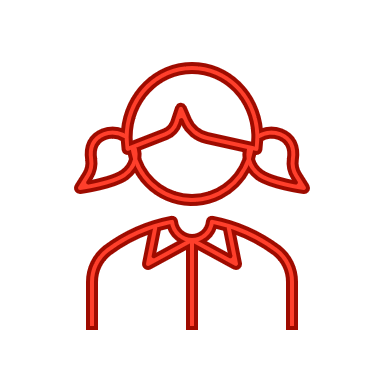 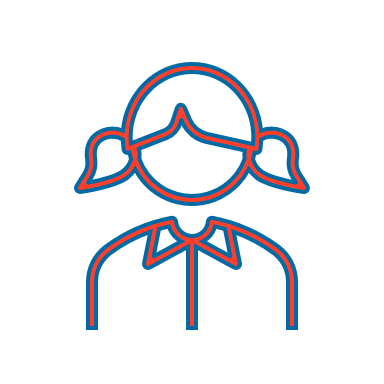 86
Одузимање збира од збира
123. задатак
Ако је шест штапића подељено двема девојчицама подједнако, по колико је штапића добила свака девојчица?
Нацртај одговарајућу слику и напиши решење.
3
3
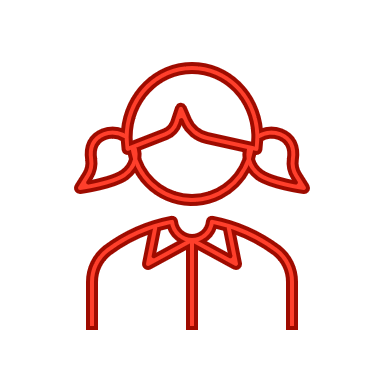 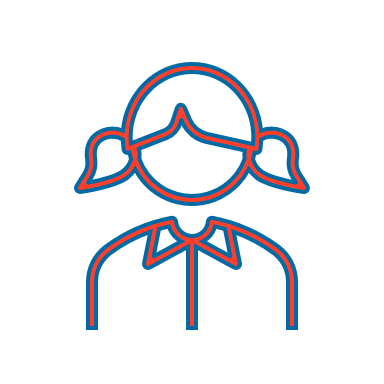 87
Одузимање збира од збира
3
3
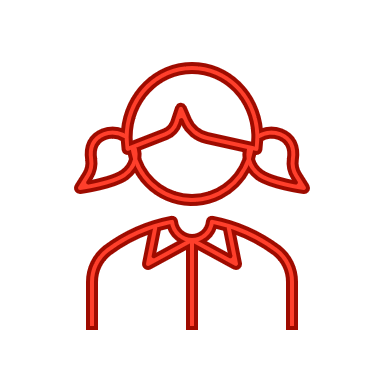 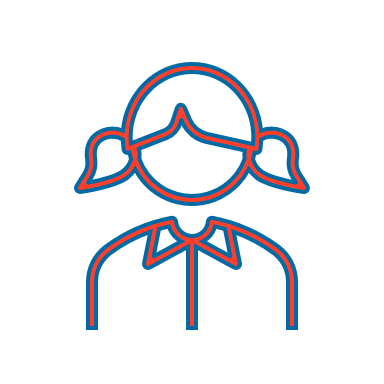 123. задатак
Ако је шест штапића подељено двема девојчицама подједнако, по колико је штапића добила свака девојчица?
Нацртај одговарајућу слику и напиши решење.
Свака девојчица је добила по 3 штапића.
88
Браво!
Одузимање збира од збира
124. задатак
Увећај за 7 сваки од следећих бројева: 6, 8, 9, 14, 15, 17, 39, 58.
90
Одузимање збира од збира
124. задатак
Увећај за 7 сваки од следећих бројева: 6, 8, 9, 14, 15, 17, 39, 58.
91
Одузимање збира од збира
124. задатак
Увећај за 7 сваки од следећих бројева: 6, 8, 9, 14, 15, 17, 39, 58.
92
Одузимање збира од збира
124. задатак
Увећај за 7 сваки од следећих бројева: 6, 8, 9, 14, 15, 17, 39, 58.
93
Одузимање збира од збира
124. задатак
Увећај за 7 сваки од следећих бројева: 6, 8, 9, 14, 15, 17, 39, 58.
94
Одузимање збира од збира
124. задатак
Увећај за 7 сваки од следећих бројева: 6, 8, 9, 14, 15, 17, 39, 58.
95
Одузимање збира од збира
124. задатак
Увећај за 7 сваки од следећих бројева: 6, 8, 9, 14, 15, 17, 39, 58.
96
Одузимање збира од збира
124. задатак
Увећај за 7 сваки од следећих бројева: 6, 8, 9, 14, 15, 17, 39, 58.
97
Одузимање збира од збира
124. задатак
Увећај за 7 сваки од следећих бројева: 6, 8, 9, 14, 15, 17, 39, 58.
98
Одузимање збира од збира
124. задатак
Увећај за 7 сваки од следећих бројева: 6, 8, 9, 14, 15, 17, 39, 58.
99
Браво!
Одузимање збира од збира
125. задатак
Напиши бројеве који су већи од 65, а мањи од 75. Умањи сваки од њих за 47.
101
Одузимање збира од збира
125. задатак
Напиши бројеве који су већи од 65, а мањи од 75. Умањи сваки од њих за 47.
102
Одузимање збира од збира
125. задатак
Напиши бројеве који су већи од 65, а мањи од 75. Умањи сваки од њих за 47.
103
Одузимање збира од збира
125. задатак
Напиши бројеве који су већи од 65, а мањи од 75. Умањи сваки од њих за 47.
104
Одузимање збира од збира
125. задатак
Напиши бројеве који су већи од 65, а мањи од 75. Умањи сваки од њих за 47.
105
Одузимање збира од збира
125. задатак
Напиши бројеве који су већи од 65, а мањи од 75. Умањи сваки од њих за 47.
106
Одузимање збира од збира
125. задатак
Напиши бројеве који су већи од 65, а мањи од 75. Умањи сваки од њих за 47.
107
Одузимање збира од збира
125. задатак
Напиши бројеве који су већи од 65, а мањи од 75. Умањи сваки од њих за 47.
108
Одузимање збира од збира
125. задатак
Напиши бројеве који су већи од 65, а мањи од 75. Умањи сваки од њих за 47.
109
Одузимање збира од збира
125. задатак
Напиши бројеве који су већи од 65, а мањи од 75. Умањи сваки од њих за 47.
110
Одузимање збира од збира
125. задатак
Напиши бројеве који су већи од 65, а мањи од 75. Умањи сваки од њих за 47.
111
Одузимање збира од збира
125. задатак
Напиши бројеве који су већи од 65, а мањи од 75. Умањи сваки од њих за 47.
112
Одузимање збира од збира
125. задатак
Напиши бројеве који су већи од 65, а мањи од 75. Умањи сваки од њих за 47.
66 – 47 = (50 + 16) – (40 + 7) = (50 – 40) + (16 – 7) = 10 + 9 = 19
113
Одузимање збира од збира
125. задатак
Напиши бројеве који су већи од 65, а мањи од 75. Умањи сваки од њих за 47.
66 – 47 = (50 + 16) – (40 + 7) = (50 – 40) + (16 – 7) = 10 + 9 = 19
114
Одузимање збира од збира
125. задатак
Напиши бројеве који су већи од 65, а мањи од 75. Умањи сваки од њих за 47.
67 – 47 = (60 + 7) – (40 + 7) = (60 – 40) + (7 – 7) = 20 + 0 = 20
115
Одузимање збира од збира
125. задатак
Напиши бројеве који су већи од 65, а мањи од 75. Умањи сваки од њих за 47.
67 – 47 = (60 + 7) – (40 + 7) = (60 – 40) + (7 – 7) = 20 + 0 = 20
116
Одузимање збира од збира
125. задатак
Напиши бројеве који су већи од 65, а мањи од 75. Умањи сваки од њих за 47.
За колико ће сваки следбеник низа који треба да добијемо бити већи од претходника?
117
Одузимање збира од збира
125. задатак
Напиши бројеве који су већи од 65, а мањи од 75. Умањи сваки од њих за 47.
За колико је сваки следбеник првог низа већи од претходника?
118
Одузимање збира од збира
125. задатак
Напиши бројеве који су већи од 65, а мањи од 75. Умањи сваки од њих за 47.
За колико је сваки следбеник првог низа већи од претходника?
Одговор: За 1.
119
Одузимање збира од збира
125. задатак
Напиши бројеве који су већи од 65, а мањи од 75. Умањи сваки од њих за 47.
За колико је сваки следбеник првог низа већи од претходника?
Одговор: За 1.
Ако сваки члан првог низа умањимо за исти број за колико ће сваки следбеник добијеног низа бити већи од претходника?
120
Одузимање збира од збира
125. задатак
Напиши бројеве који су већи од 65, а мањи од 75. Умањи сваки од њих за 47.
За колико је сваки следбеник првог низа већи од претходника?
Одговор: За 1.
Ако сваки члан првог низа умањимо за исти број за колико ће сваки следбеник другог низа бити већи од претходника?
Одговор: За 1.
121
Одузимање збира од збира
Значи, низ у другом реду је решење задатка.
125. задатак
Напиши бројеве који су већи од 65, а мањи од 75. Умањи сваки од њих за 47.
122
Одузимање збира од збира
125. задатак
Напиши бројеве који су већи од 65, а мањи од 75.
Умањи сваки од њих за 47.
123
Браво!